Low Carbon Pathways for Multifamily Buildings
Workscope ToolsMeasure Packages
Envelope Package
Heating and Cooling Package
DHW Package
Appliance Electrification Package
Bonus Measures
Air Sealing 
Ventilation
[Speaker Notes: Low Carbon Pathways has been updated to include 4 core packages including the:
Envelope Package
Heating and Cooling Package
DHW Package
And Appliance Electrification Package

There are also bonus measures available including air sealing and ventilation. 
Each of these packages has its own Workscope tool where existing and proposed building and component information should be reported. This means there are 4 individual Workscope tools, and the bonus measures are included in the appropriate package tools. For example, you’ll find the Air Aealing bonus measure within the Envelope and Heating and Cooling Package Workscope tools, and the Ventilation bonus measure within both the Envelope Package Workscope tool as well as in the Heating and Cooling Workscope Tool. 

Lets take a closer look at what is included in each of these tools.]
Workscope ToolsAll Packages
Instructions tab
Includes a guide for how to properly fill out the workbook
General Project Info tab
Includes project information needed by the technical reviewers to have a better understanding of the existing building
Pre-Construction QC Feedback tab
Construction QC Feedback tab
[Speaker Notes: The Instructions tab and General Project Info tab will be seen in every measure package workscope tool.

The instructions tab contains instructions on how to fill out the workbook, including instruction on how many workbooks to fill out based on number of buildings, and which tabs should be filled out during which stage of construction, and what cells should be filled out.

The General Project Info tab contains information needed by the technical reviewer to better understand the existing building, such as location, year built, number of units, space types, utility information, and a description of the buildings heating, cooling and DHW systems.

There are also two QC feedback tabs where the technical reviewer will note any comments, they have on the information in the workscope tools in the pre-construction and construction stages.]
Workscope ToolsEnvelope Package
Blue tabs below are required tabs to be filled out
Orange tabs are for the bonus or add-on measures and are not required
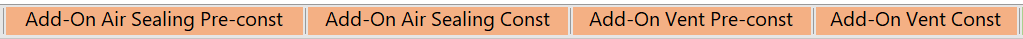 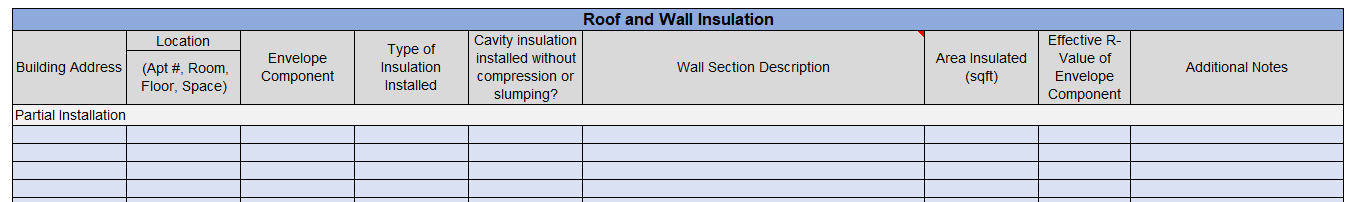 [Speaker Notes: Lets move to the Envelope Package workscope tool. Other than the tabs we just went over which are included in app packages, here on this slide are the tabs for the Envelope Package. The blue tabs are required to be filled out and the orange tabs are only to be filled out if those add-on measures are being pursued. There are envelope pre and construction tabs, and code ventilation pre and construction tabs. The add ons for this package are air sealing and ventilation.

The screenshot on this tab shows an example of what this workbooks tables setup look like but is not representative of the entire tab or workbook.]
Workscope ToolsHeating and Cooling Package
Blue tabs below are required tabs to be filled out
Orange tabs are for the bonus or add-on measures and are not required
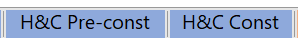 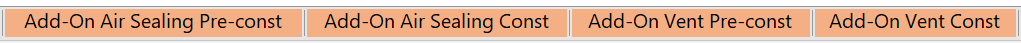 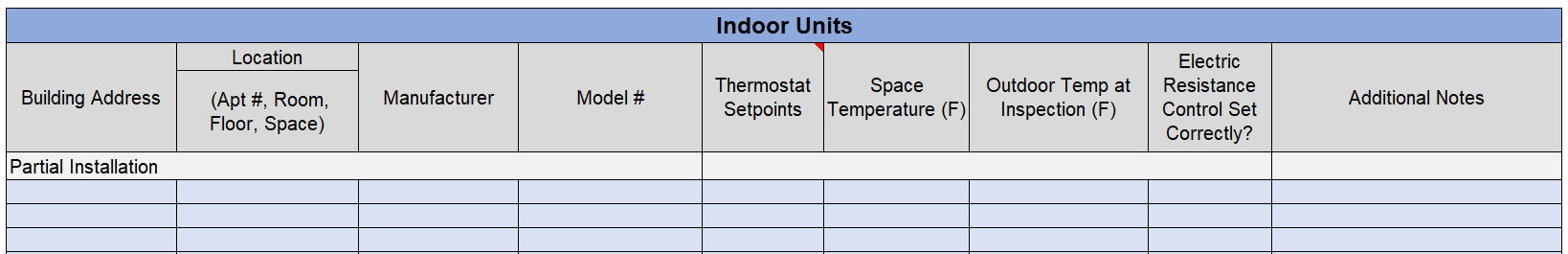 [Speaker Notes: Now to the Heating and Cooling Package workscope tool. Here on this slide are the tabs included in the Heating and Cooling Package, not including the tabs that are in all the workscope tools. Again, the blue tabs are required to be filled out and the orange tabs are only to be filled out if those add-on measures are being pursued. There are heating and cooling pre and construction tabs included here. The add ons for this package are air sealing and ventilation.

The screenshot on this tab shows an example of what this workbooks tables setup look like but is not representative of the entire tab or workbook.]
Workscope ToolsDHW Package
Blue tabs below are required tabs to be filled out
Orange tabs are for the bonus or add-on measures and are not required (no orange tabs here)
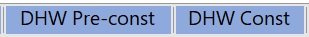 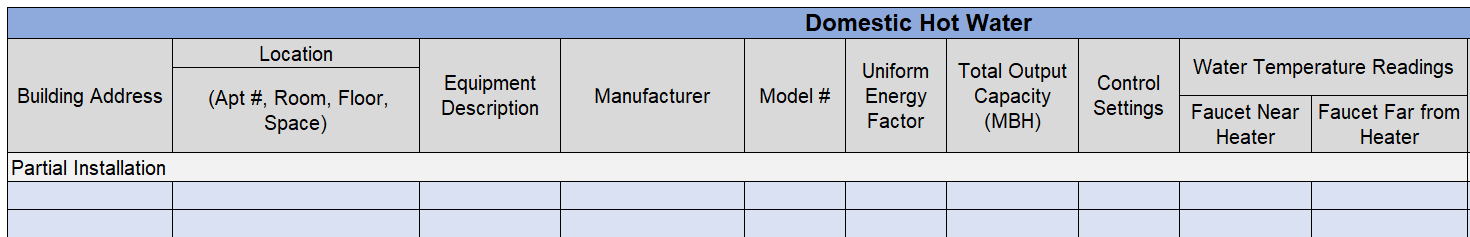 [Speaker Notes: Lets look at the domestic hot water Package workscope tool. Here on this slide are the tabs included in the DHWPackage, not including the tabs that are in all the workscope tools. The blue tabs are required to be filled out and there are no add on measure options for this package.

The screenshot on this tab shows an example of what this workbooks tables setup look like but is not representative of the entire tab or workbook.]
Workscope ToolsAppliance Electrification Package
Blue tabs below are required tabs to be filled out
Orange tabs are for the bonus or add-on measures and are not required (no orange tabs here)
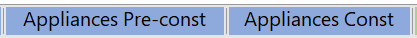 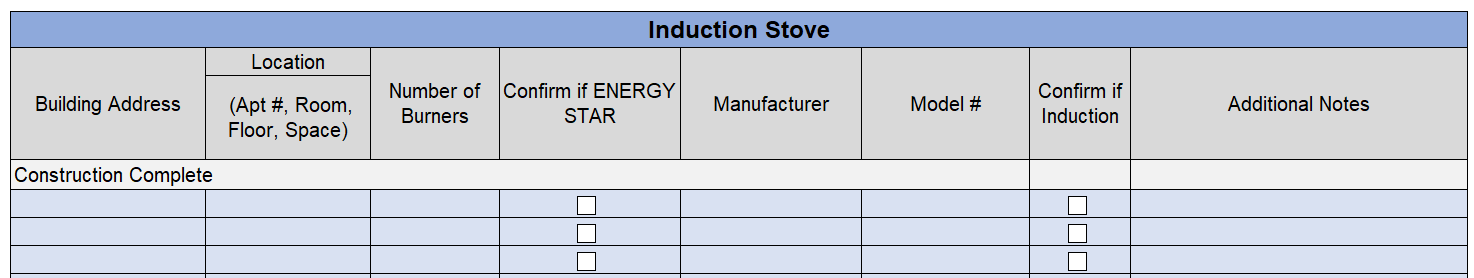 [Speaker Notes: Finally to the Appliance Electrification Package workscope tool. Here on this slide are the tabs included in the Appliance Package, not including the tabs that are in all the workscope tools. The blue tabs are required to be filled out and there are no add on measure options for this package either similar to the DHW package.

The screenshot on this tab shows an example of what this workbooks tables setup look like but is not representative of the entire tab or workbook.


That concludes this section on the updates made to the package workscope tools. If you have any questions about the new tools please don’t hesitate to contact the LCP inbox or your projects NYSERDA project manager.]